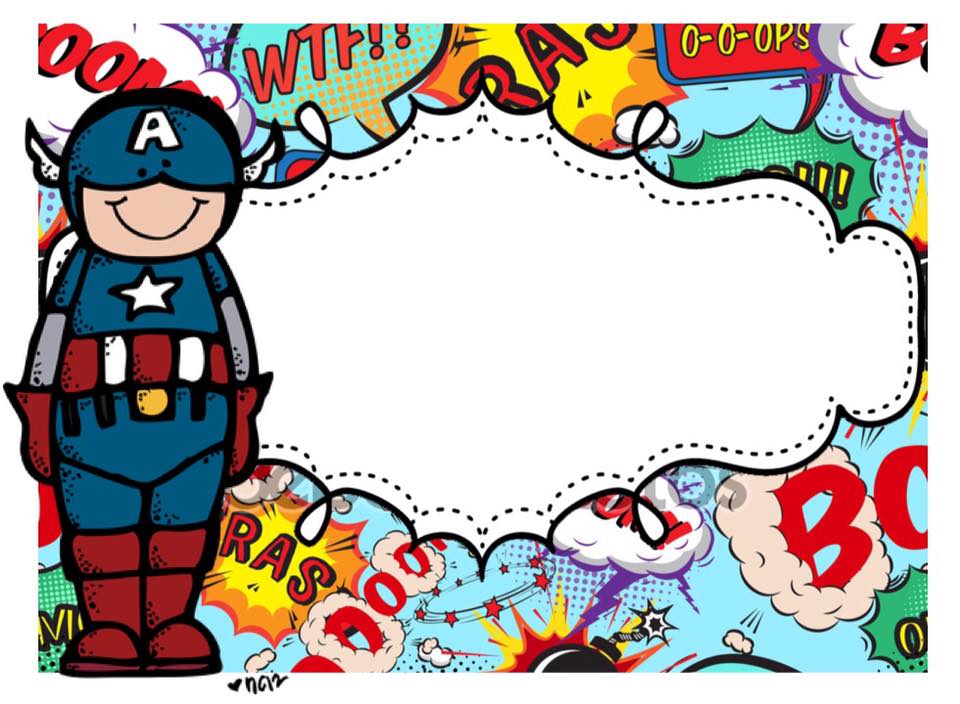 Sahir
Nombre de la alumna: 
Diana Carolina Alemán Pérez
29/11/2017
Datos generales del niño
29/11/2017
Actividad aplicada
El día de muertos en mi comunidad
Desarrollo personal y social
Se involucra y compromete con actividades individuales y colectivas que son acordadas en el grupo, o que él mismo propone.
Desarrollo de la actividad
Observa el video de las diversas formas de celebración del día de muertos
Comenta de que manera se realiza en nuestra comunidad 
Forma equipos de 4 personas para plasmar por medio de un dibujo lo comentado
Evaluación: observar si se busca la integración a un grupo para realizar la actividad de cierre y el papel que se le otorga o el mismo toma dentro de ese equipo. 
Organización: se comienza de manera grupal dentro del aula y se finaliza con pequeños grupos de 4 integrantes para trabajar en el patio.
Materiales: T.V. / Video/ Gises.
29/11/2017
Adecuaciones aplicadas
29/11/2017
Adecuaciones aplicadas
29/11/2017
Reflexión en función de las competencias profesionales.
Al realizar las adecuaciones pertinentes para la atención del niño, se obtuvieron mejores resultados en sus actividades, el alumno entregaba mas completo sus trabajos, convivio con algunos compañeros y logro llevarse bien con ellos y logro trabajar en coordinación con otros compañeros
Trabajar de cerca con este alumno fue muy agradable, demanda mucha atención y los compañeros lo comprenden, considero que al haber aplicado estas actividades favorece el aprendizaje de los alumnos
29/11/2017
Reflexión en función de las competencias profesionales.
Utiliza estrategias didácticas para promover un ambiente propicio para el aprendizaje.
Considero que las estrategias que se utilizaron en algunas actividades no fueron las correctas, ya que se aislaba al alumno del equipo y la educadora practicante se sentaba con el a trabajar, en otra de las ocasiones el alumno era colocado con alumnos que lo podían apoyar e integrar con su equipo, en necesario que el alumnos este con alumnos tranquilos para que el este tranquilo, ya que si se sienta con alumnos desordenados el alumno comienza a tener actitudes negativas
29/11/2017
Reflexión en función de las competencias profesionales.
Adecua las condiciones físicas en el aula de acuerdo al contexto y las características de los alumnos y el grupo. 
Las condiciones del aula en relación a las características del grupo son las correctas, los alumnos en ese jardín de niños y en ese salón de clases pueden desarrollarse de manera plena y segura, son las adecuadas para ellos,
29/11/2017
Reflexión en función de las competencias profesionales.
Promueve actividades que involucran el trabajo colaborativo para impulsar el compromiso, la responsabilidad y la solidaridad de los alumnos.
Algunas de las actividades que se propusieron en trabajo en equipo con el alumno fueron buenas, el alumno se sintió integrado con sus compañeros, los alumnos tuvieron paciencia al trabajar con el, jugaron, platicaron y compartieron algunas actividades, existen algunos alumnos que aun lo aíslan, es necesario trabajar en eso para que el alumno ya se sienta integrado por sus compañeros
29/11/2017